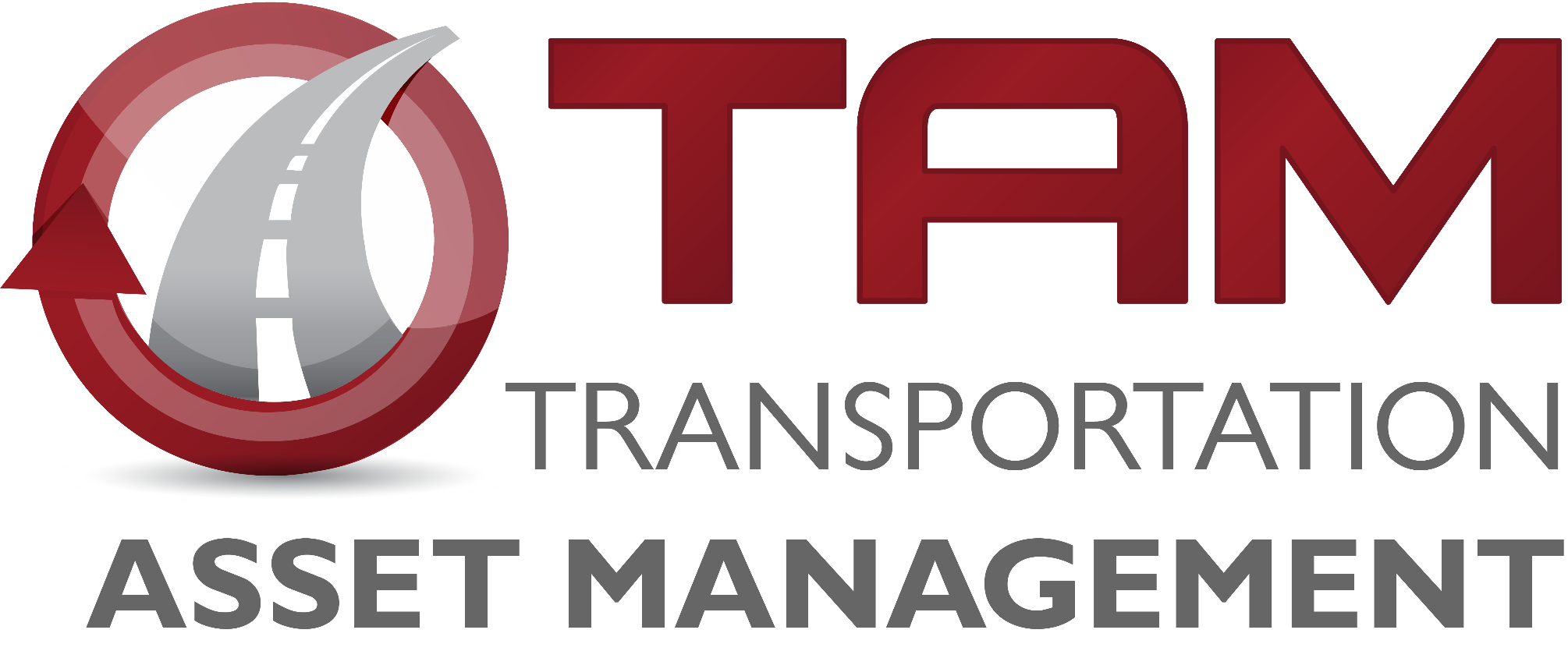 Transportation Commission Workshop
March 9, 2021
Matt Haubrich
Strategic Performance Division
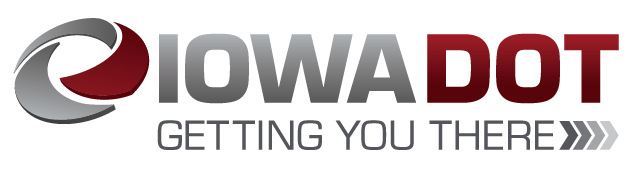 Transportation Asset Management
Information to Inform Decisions
Nov-2020 – Integrated Corridor Management (ICM) study update
Dec-2020 – Interstate Plan and Prioritization Weighting
Jan-2021 – Bridge Management
Feb-2021 – Pavement Management 
Mar-2021 – Program Trade-off Analysis
May-2021 – Draft Program Asset Management Summary
3
Program Trade-off Analysis
Cost Comparisons for Investment Options
$10M investment results in:
Not quite 1 mile of new expressway
4+ miles of 2-lane pavement reconstruction
21+ miles of pavement resurfacing
3+ bridge replacements
5
[Speaker Notes: Using average costs from the 2021 Office of Design “Transportation Construction Costs” fact sheet., Scott Neubauer gave bridge estimates (replacement = $3M each).]
Program Summary
Table below adapted from program development materials presented in previous Commission workshops
Key assumptions:
Flat revenue in outer years
Interstate investment will be funded at approximately $330M per year
Program targets for future years will be adopted by future Commission action
6
[Speaker Notes: Make sure to mention the assumptions]
Stewardship Funding Summary
7
[Speaker Notes: Only difference is the Non-Interstate Stewardship]
Stewardship Performance Comparison
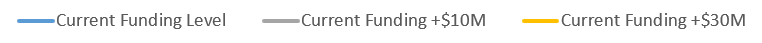 8
[Speaker Notes: Removed the 75% scenario that we showed last year.]
How We Set Targets
Good roads cost less.  If we maintain assets in good condition, we can minimize their lifecycle cost.  In the long run, this allows us to invest in other priorities.
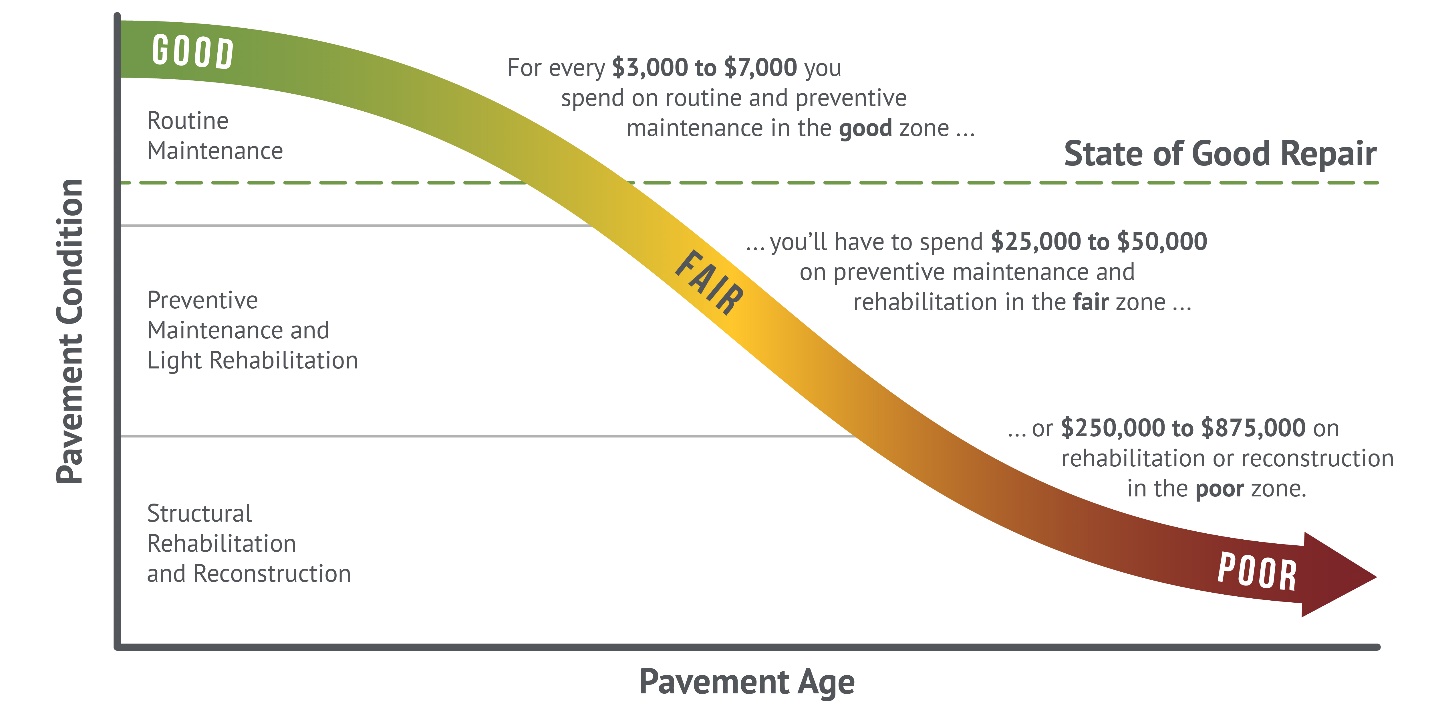 9
[Speaker Notes: This graphic came from the Pavement LCP report done by HDR and APTech.  It’s an update of the old Byron Shire Council graphic that we had been using.]
Summary
From previous presentations:
We have a “wave” of bridges built in the 1960s and 1970s that are all getting to the point where major rehab or replacement is needed
At current replacement rates, we’re implicitly expecting pavements to last 120 years (40-year design life)
Significant deterioration of pavements and bridges is forecast to occur without steady growth in stewardship spending.
10
Recommendations
Target steady growth in overall stewardship spending in order to maintain a state of good repair across the primary highway system
Limit future capacity expansion to locations with forecast congestion that cannot be addressed effectively through operational improvements.
11
[Speaker Notes: Consistent with SLRTP – focus on stewardship and modernizing the system]